Oefeningen Elektriciteit
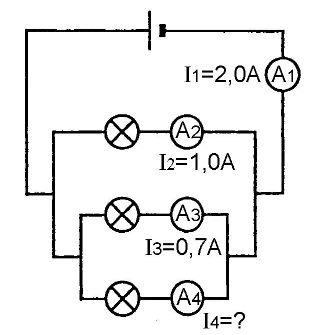 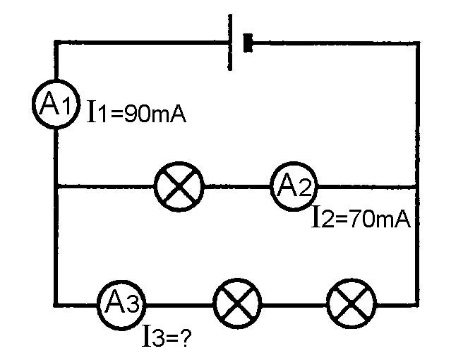 Vraag 1
Bereken de waarden van de ontbrekende stroomsterkten. 
I3=Itot-I2I3=90mA-70mA=20mA
Maak een korte berekening om je antwoord te verklaren.
I3+4=Itot-I2    I3+4=2A-1A=1A
I4=I3+4-I3    I4=1A-0.7A=0.3A
Serie schakeling
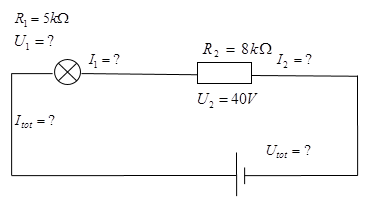 Wat weet je?
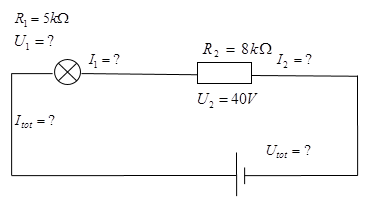 Serie schakeling
Wat kan je?
I2 berekenen
Hoe?		Binas tabel 12	R = U : I   (2 = 6 :3)						I = U : R   (3 = 6 :2)
5mA
5mA
5mA
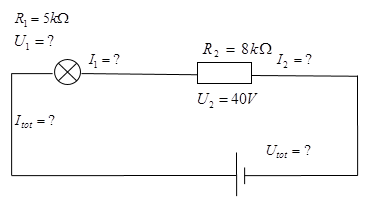 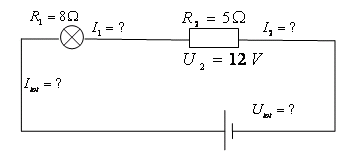 Serie schakeling
Wat kan je nu nog meer?
U1
Hoe?		Binas tabel 12	R = U : I   (2 = 6 :3)							U = I x R  (6 = 3 x 2)
25V
5mA
5mA
5mA
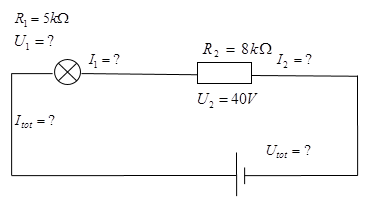 Serie schakeling
Wat kan je nu nog meer?
Utot


Rtot
65V
25V
5mA
5mA
5mA
13 kΩ
Parallel schakeling
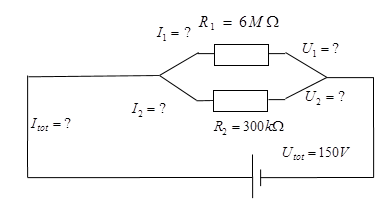 Wat weet je?
150 V
150 V
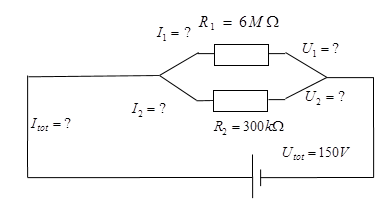 Parallel schakeling
Wat kan je?
I1   I2   berekenen
Hoe?		Binas tabel 12	R = U : I   (2 = 6 :3)						I = U : R   (3 = 6 :2)
25 µA
0,5 mA
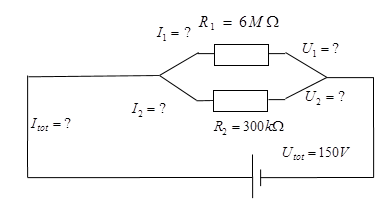 Parallel schakeling
Wat kan je?
Itot berekenen.
25 µA
0,5 mA
525 µA
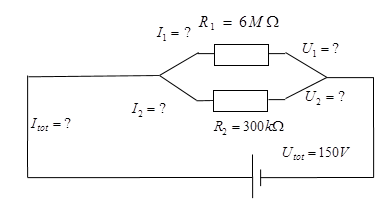 Parallel schakeling
Wat kan je nu nog meer?
Rtot berekenen
Hoe?		Binas tabel 12	R = U : I
286 kΩ
Serie schakeling
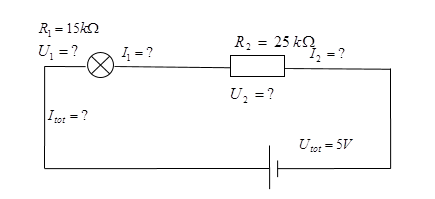 Wat weet je?
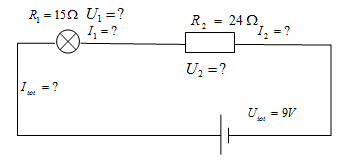 Serie schakeling
Wat kan je?
Rtot berekenen.
Wat weet je?
40 kΩ
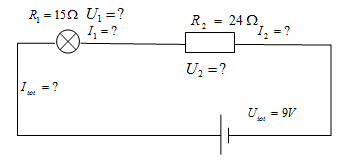 Serie schakeling
Wat kan je?
Itot berekenen
Hoe?		Binas tabel 12	R = U : I   (2 = 6 :3)						I = U : R   (3 = 6 :2)
0,125mA
0,125mA
0,125mA
Serie schakeling
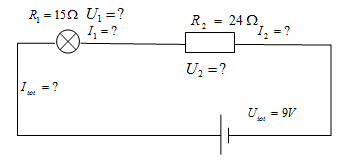 Wat kan je nu nog meer?
U1 en U2 berekenen
Hoe?		Binas tabel 12	R = U : I   (2 = 6 :3)							U = I x R  (6 = 3 x 2)
1,88V
3,12V